Qs
What does the m stand for in mRNA?
Give one difference between DNA and mRNA
If a section of DNA code is AGCTTTACA what is the mRNA code?
How many amino acids could this code for?
What is the name for a triplet of bases on mRNA?
What bonds does RNA polymerase form between RNA nucleotides (not between base pairs)?
Where does transcription occur?
What happens to the mRNA after transcription?
Protein SynthesisTranslation
Describe how polypeptides are formed during translation
Describe the role of tRNA and ribosomes in translation
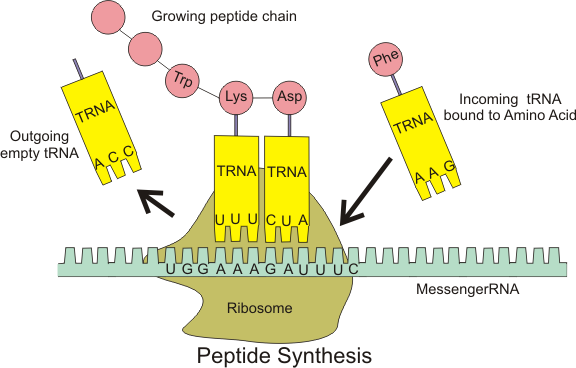 Transcription and Translation
Protein synthesis
anticodon
The mRNA binds to the small subunit of the ribosome
tRNA carrying methionine (amino acid) binds at the start codon ‘AUG’. (complementary base pairing)
A second tRNA anticodon binds and pairs with the next codon. 
A peptide bonds forms between the two amino acids.
The ribosome moves along the mRNA.
This process continues with two amino acids attached at any one time
This continues until a ‘stop’ codon is reached – polypeptide detaches
CODONS
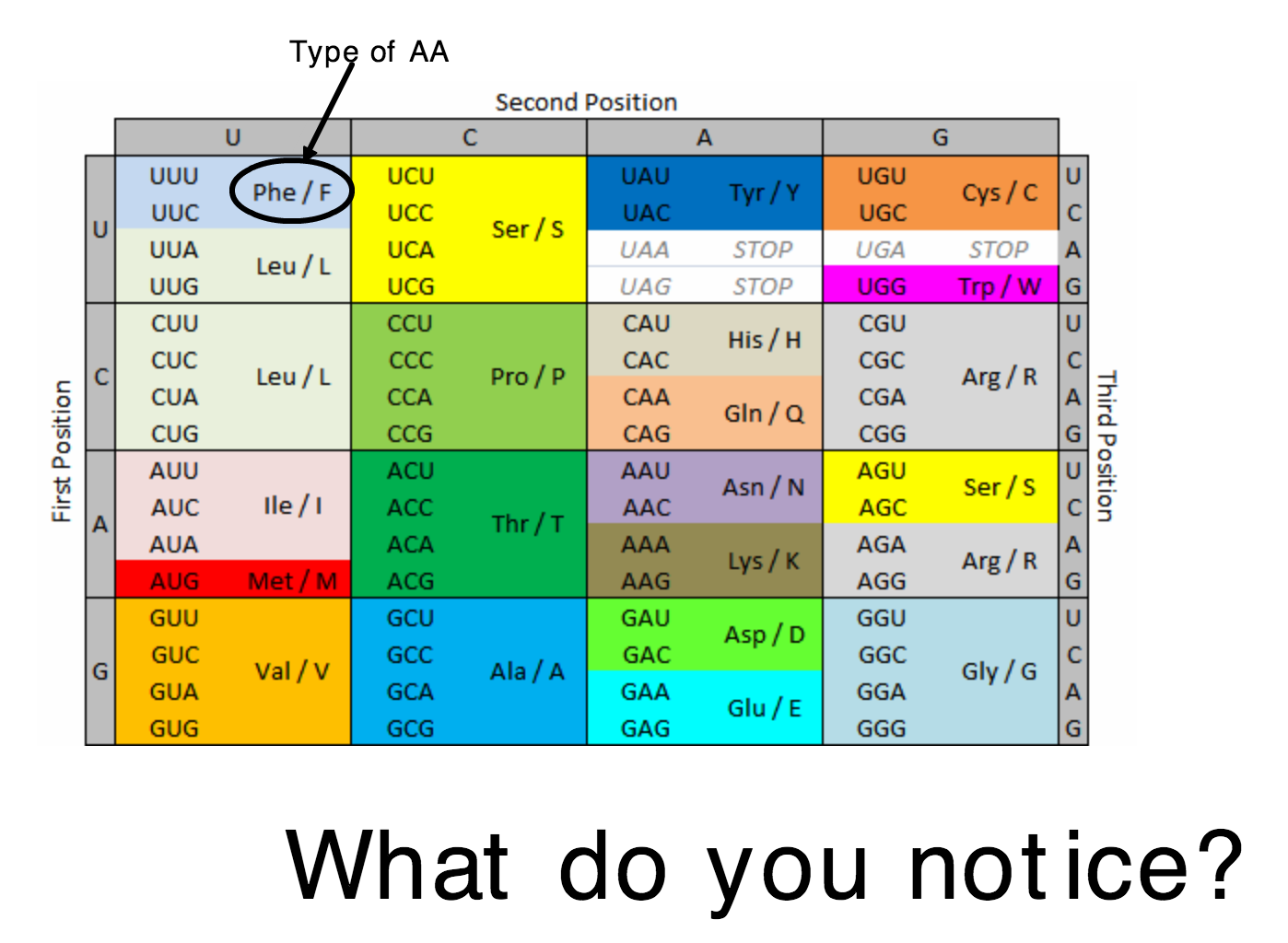 Qs
The ribosome moves along the mRNA. The first tRNA leaves the ribosome
A third tRNA (with anticodon) matches with the third codon on the mRNA. A peptide bond is formed between the second and third amino acid.
A peptide bonds forms between the two amino acids.
A second tRNA anticodon binds and pairs with the next codon on the mRNA.
This process continues with two tRNA attached at any one time
tRNA carrying methionine (amino acid) binds at the start codon ‘AUG’. (complementary base pairing)
The mRNA binds to the ribosome
Translation continues until a ‘stop’ codon is reached
The polypeptide chain (chain of amino acids) continues to grow as more amino acids are added
Complete Questions of Page 120 in DP book
a) UGG  b) UAU, UAC 
    c) CGU, CGC, CGA, CGG, AGA, AGG
2. a) Thr b) His,Gly c) Arg,Ala,Arg
3. a) Leu,Ile,Glu Stop
    b) GAG TAG CTT ATT GGG
Transcription
Translation
Both
Start codon
Methionine
Stop codon
Complementary base pairing
tRNA
Unzip
Polypeptide chain
Amino acid
Peptide bonds
RNA polymerase
mRNA
Covalent bonds
Codon
A-U / C-G
Anticodon
Nucleus
Unwind
Ribosome
tRNA
H bonds between bases

CCA amino acid binding site of 3’ end of tRNA

Triplet of bases used in translation is the anticodon
Protein Synthesis animation
You must create a stop frame animation of transcription and translation.
Must include written or verbal descriptions of what is happening
Materials:
Big plastic sheet x 2
Mini whiteboads x 3
Paper 
Plasticine
Deadline – shared with me before tomorrow’s lesson